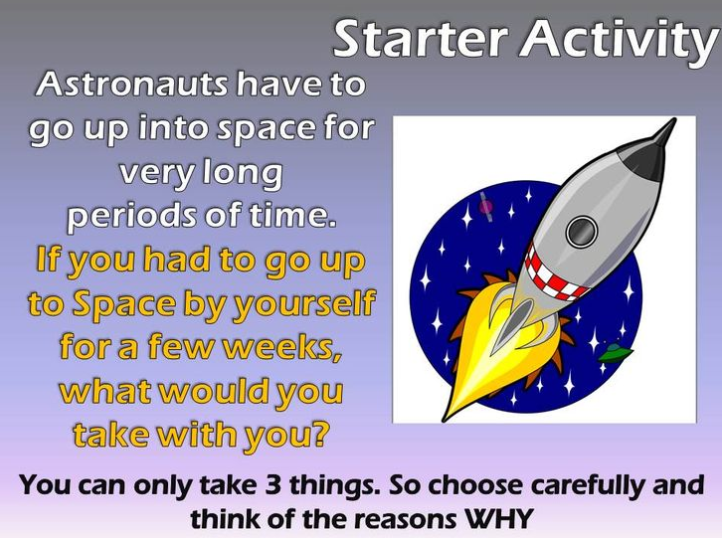 [Speaker Notes: Review and reflect and Connect: 10. Peer assessment.]
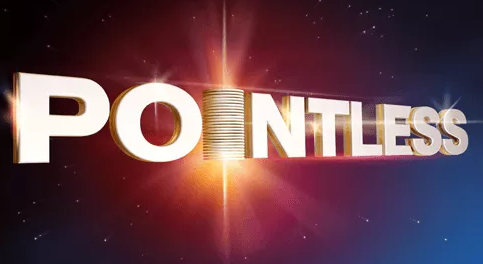 [Speaker Notes: Review and reflect: 10]